Transit Bipartition
Dott. Pierpaolo gallucci
Fondazione Policlinico Universitario Agostino Gemelli IRCCS
Rome, Italy
Transit bipartition
2003
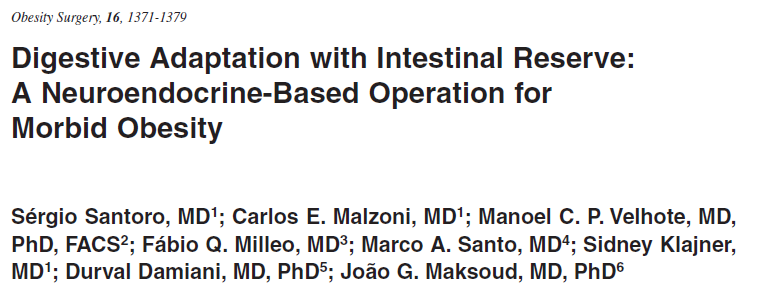 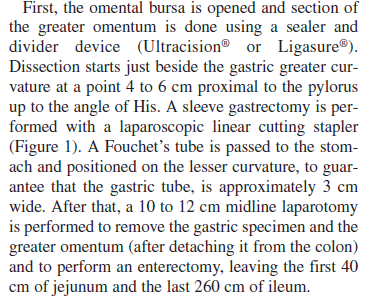 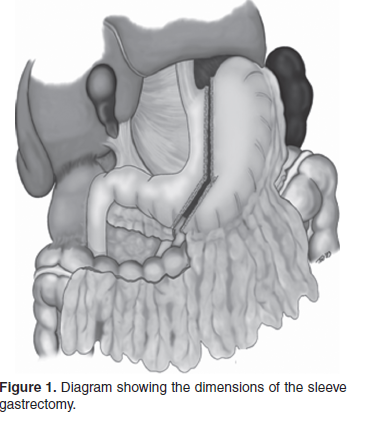 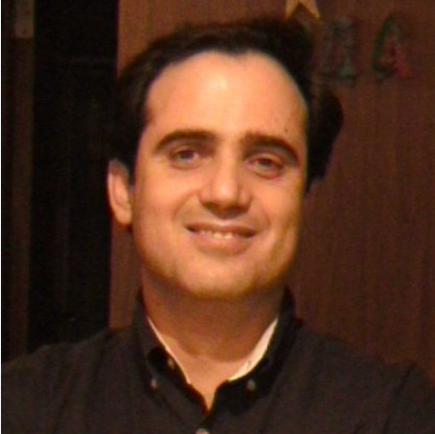 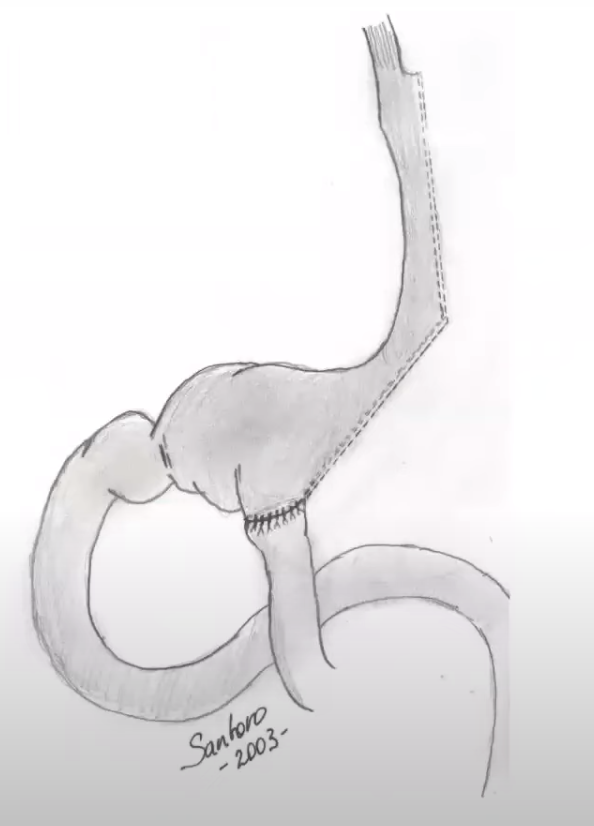 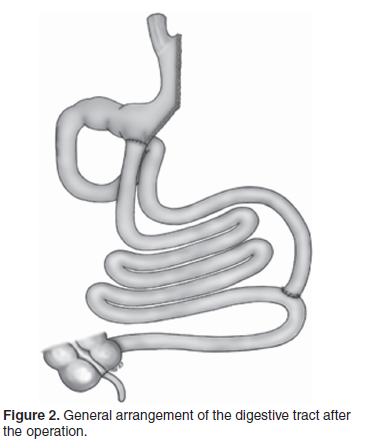 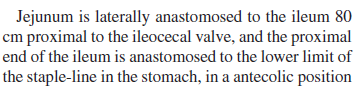 Dr. Sergio Santoro
Transit bipartition
2003
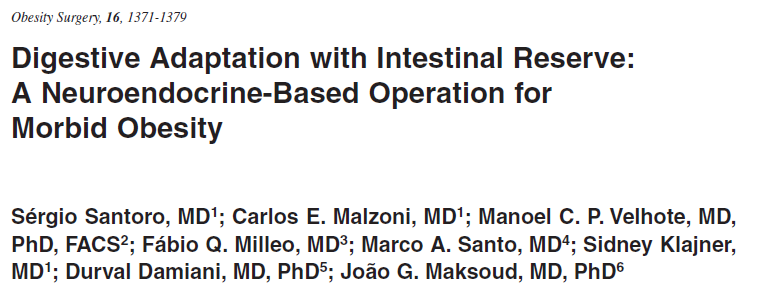 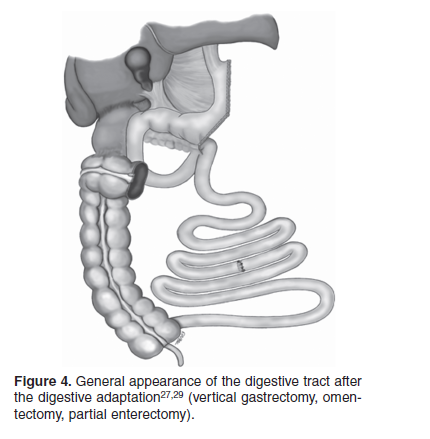 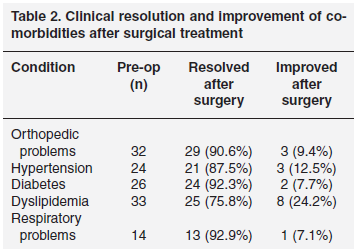 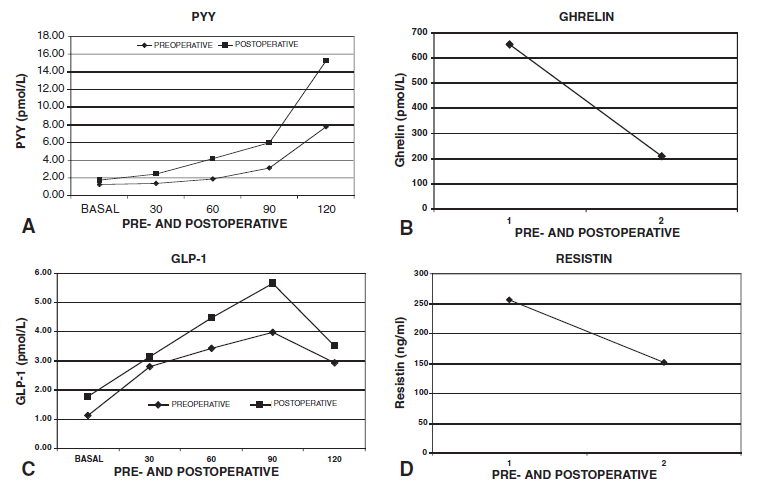 Transit bipartition
ATTIVITA’ NEUROENDOCRINA DELL’INTESINO
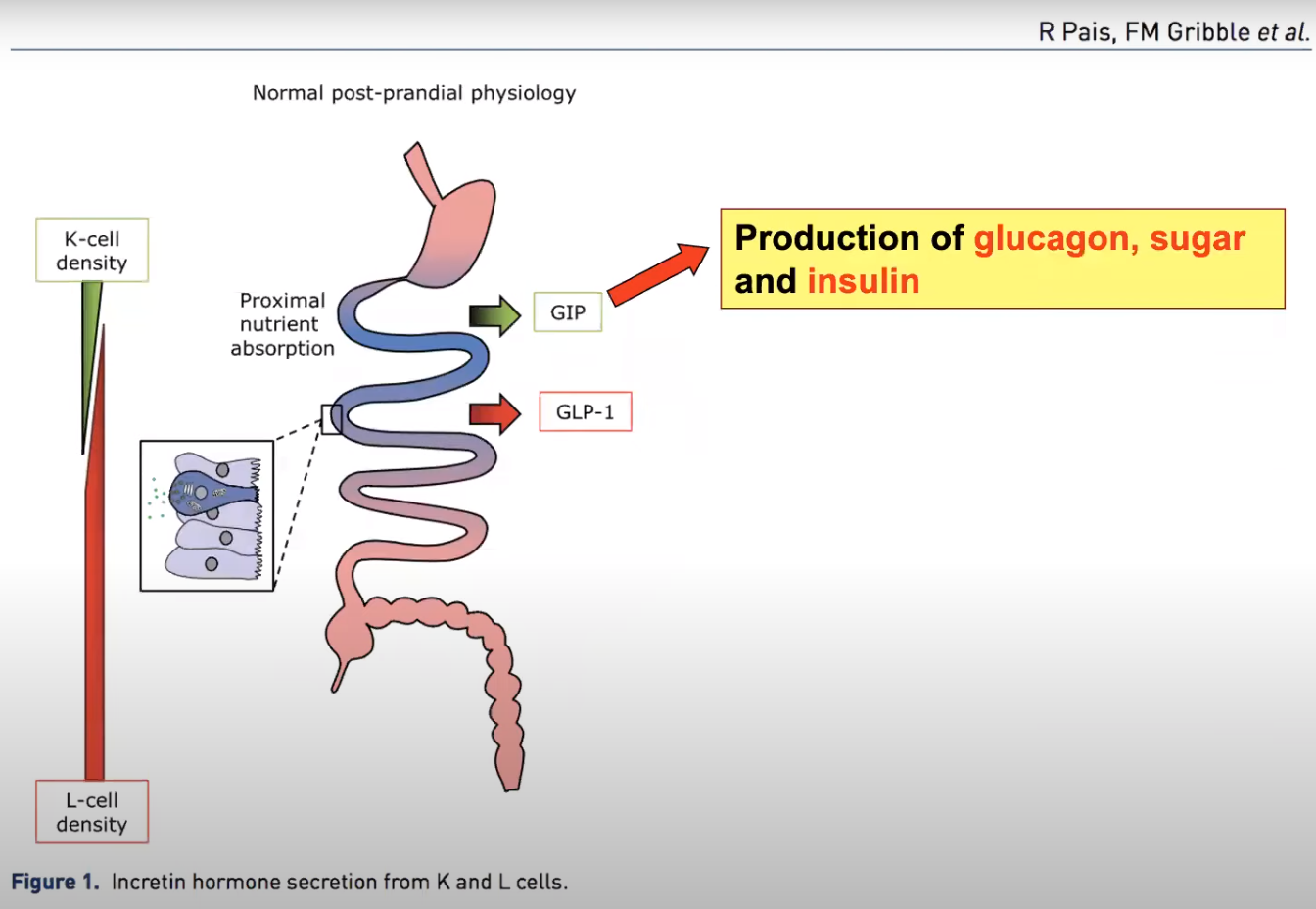 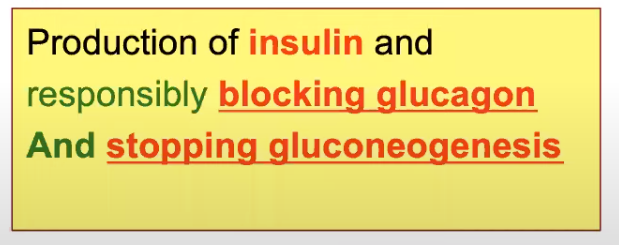 Transit bipartition
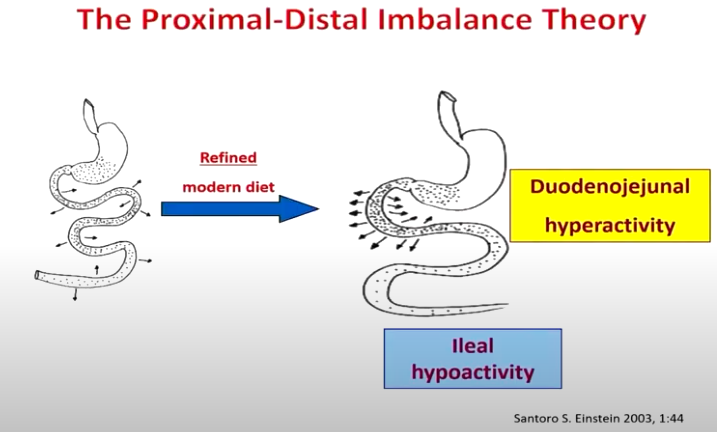 Transit bipartition
ATTIVITA’ NEUROENDOCRINA DELL’INTESINO
INTESTINO DISTALE
INTESTINO PROSSIMALE
STOMACO
PRODUZIONE DI GLP 1 PYY

GLUCONEOGENESI

BLOCCA LA PRODUZIONE DI GLUCAGONE

AUMENTA LA PRODUZIONE DI INSULINA

RITARDA LO SVUOTAMENTO GASTRICO

DETERMINA SAZIETA’
PRODUZIONE DI GRELINA
PRODUZIONE DI GIP

GLUCONEOGENESI

PRODUZIONE DI INSULINA E GLUCAGONE PER «SFAMARE LE HUNGRY CELLS»

NON BLOCCA LO SVUOTAMENTO GASTRICO

NON DETERMINA SAZIETA’
Transit bipartition
2012
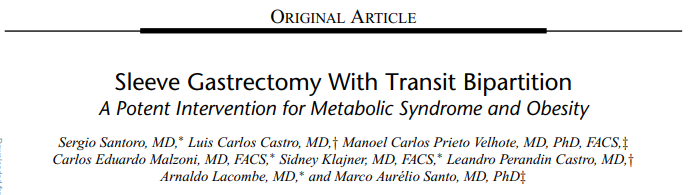 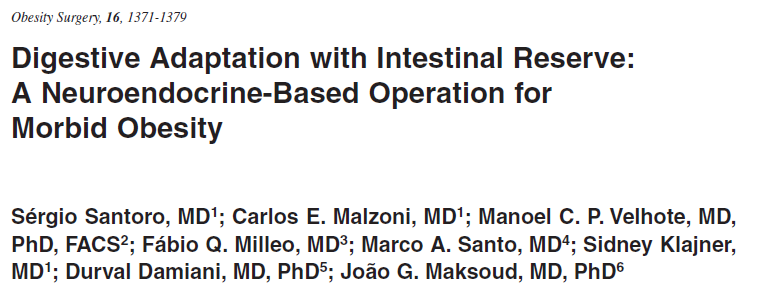 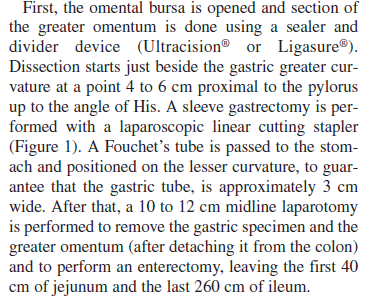 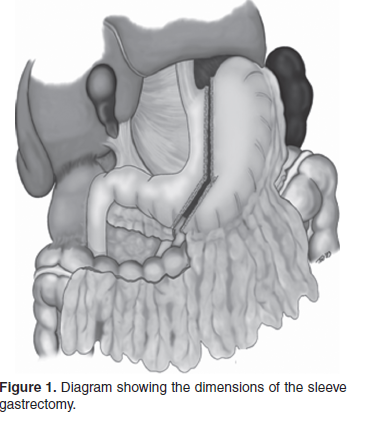 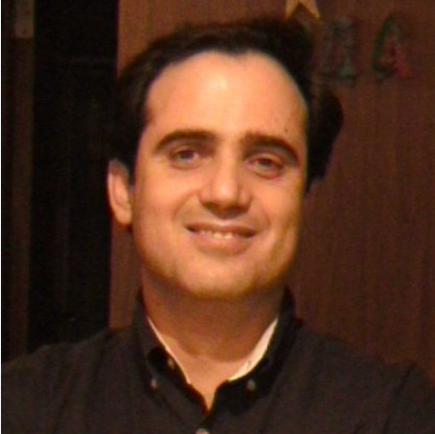 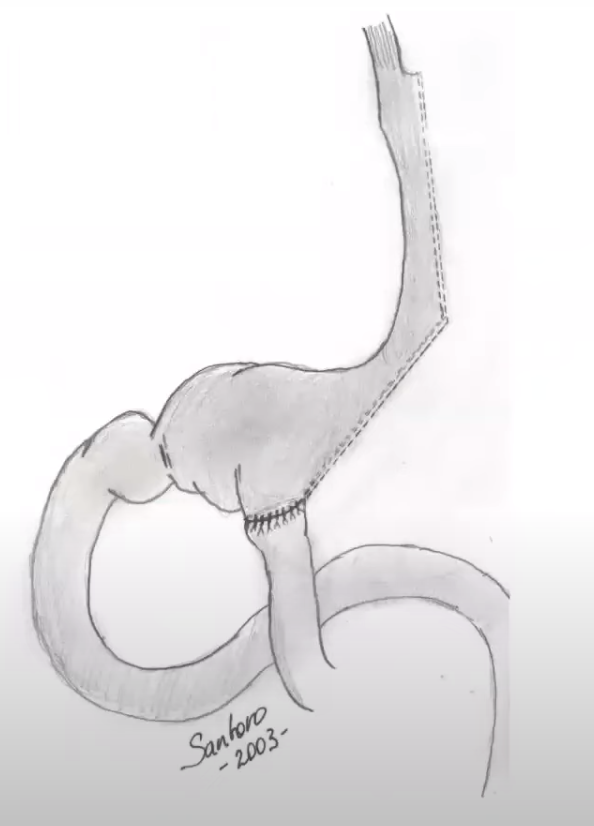 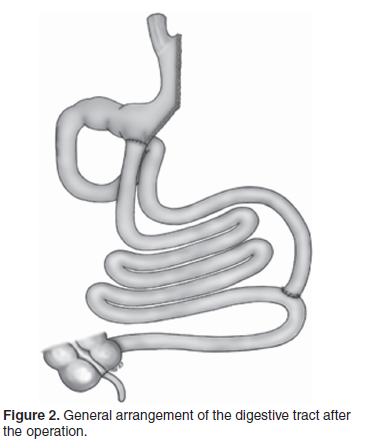 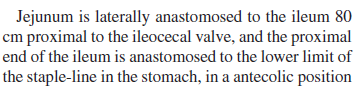 Dr. Sergio Santoro
Transit bipartition
2012
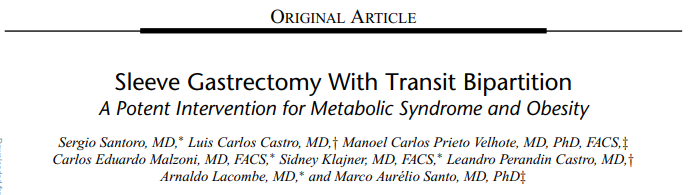 Sleeve gastrectomy

Anastomosi gastro-ileale a circa 300 cm dalla valvola ileo-cecale

Anastomosi entero-enterica a circa 30-50 cm dalla anastomosi G-I
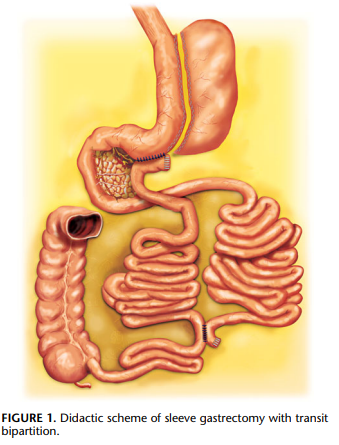 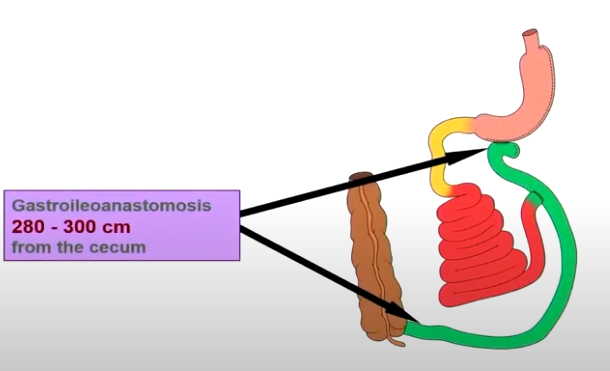 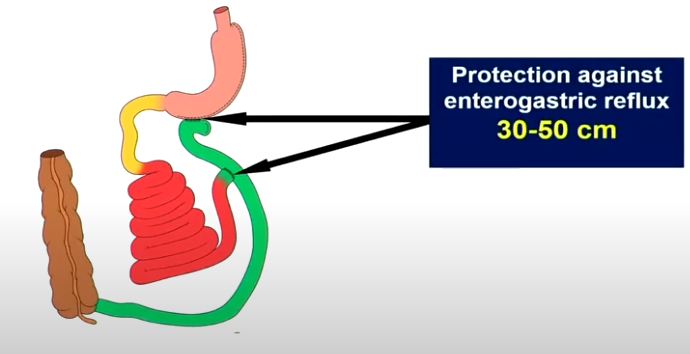 Transit bipartition
2012
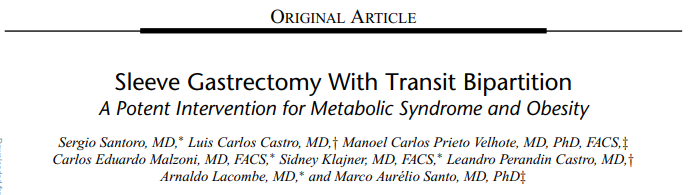 Miglior controllo glicemico

Migliori outcomes cardiovascolari

Riduzione del BMI
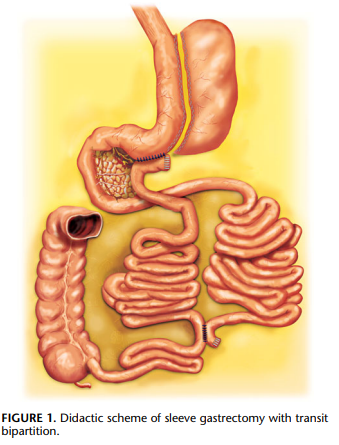 GHRELINA
GIP
GLP-1 e FGF-19
Il passaggio di bile incrementa la secrezione di GLP-1 e FGF-19
Transit bipartition
2012
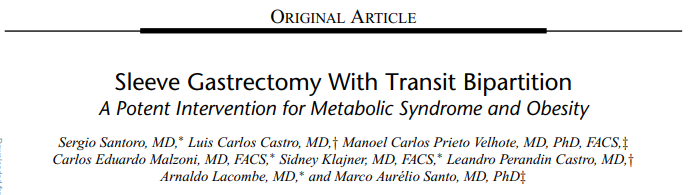 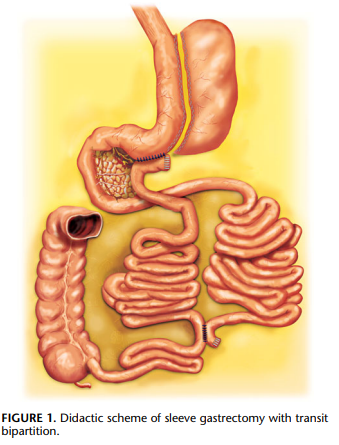 COMPLICANZE POST-OPERATORIE PRECOCI
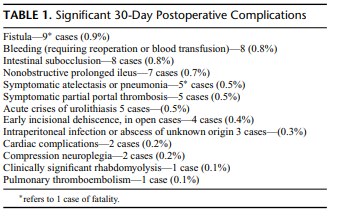 Transit bipartition
2012
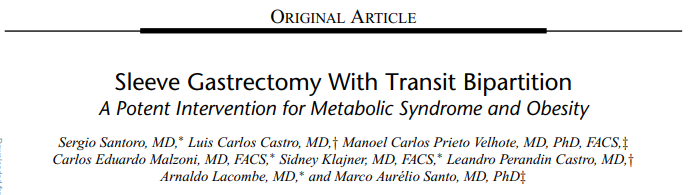 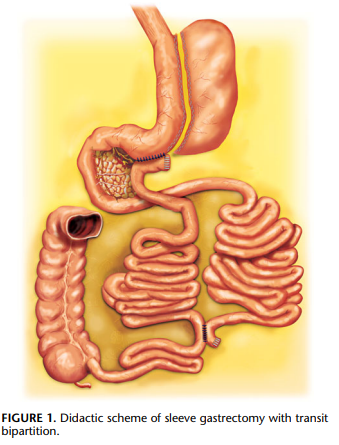 RISOLUZIONE COMORBIDITA’
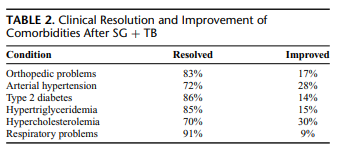 Transit bipartition
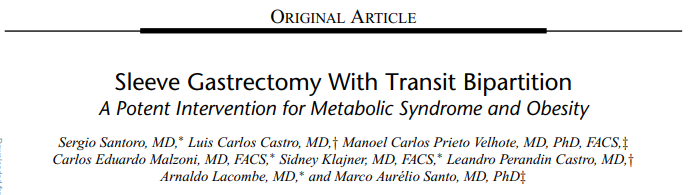 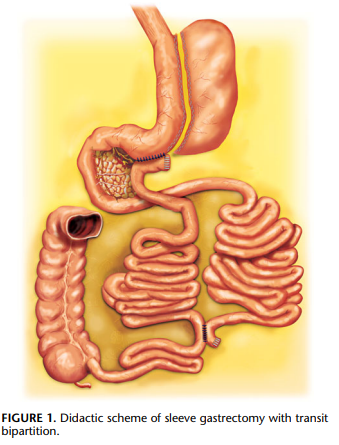 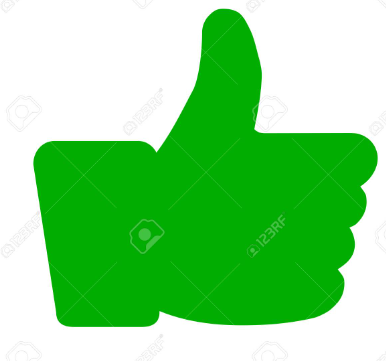 GERD
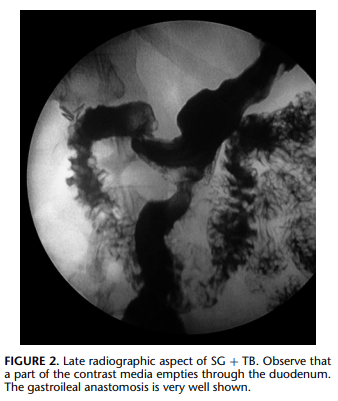 TUBULO GASTRICO IN POSIZONE VERTICALE
Transit bipartition
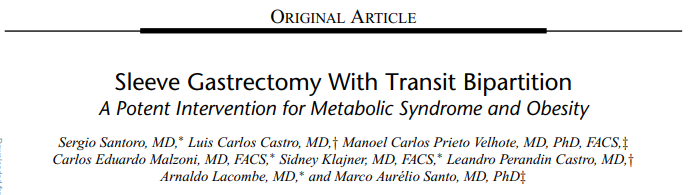 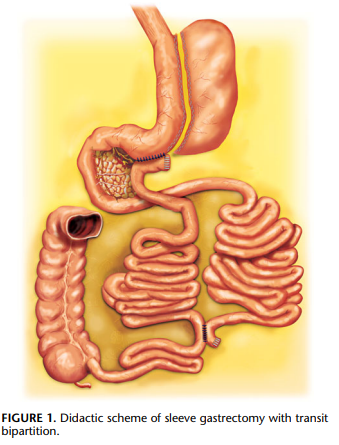 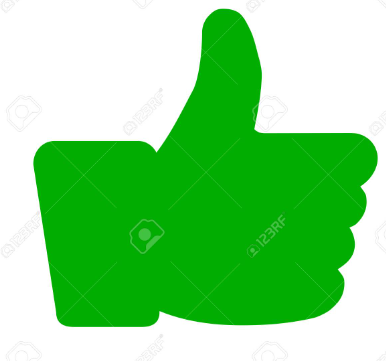 GERD
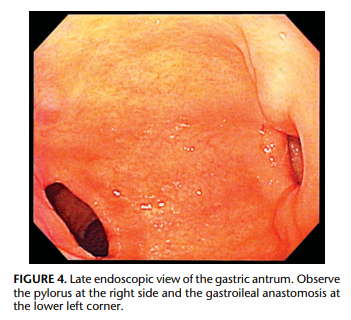 DOPPIA STRADA DI DEFLUSSO DEL CIBO
Transit bipartition
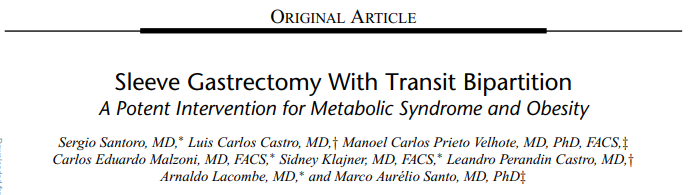 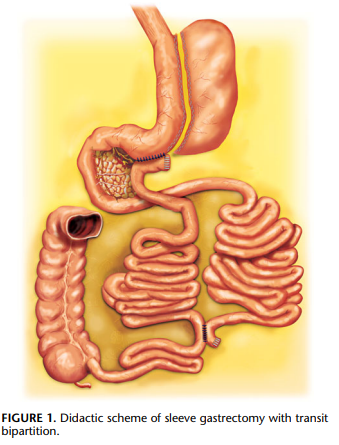 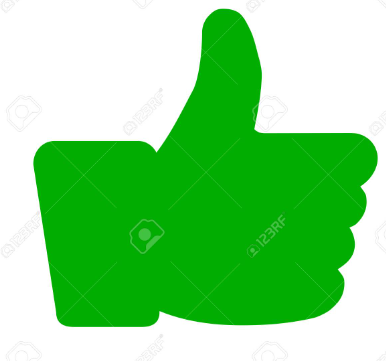 GERD
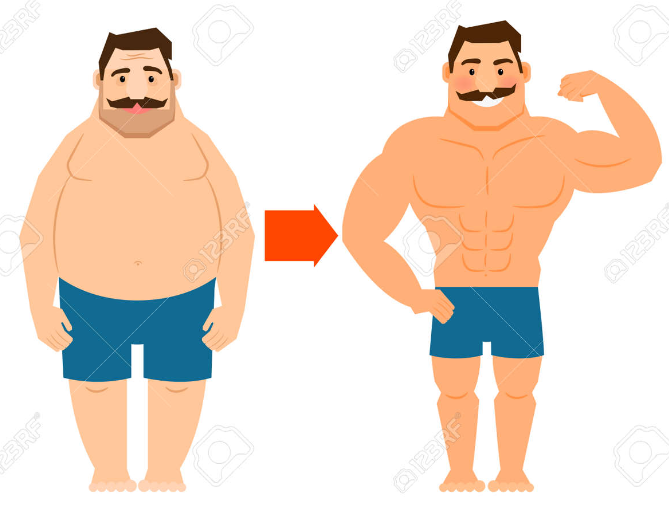 WEIGHT LOSS
Transit bipartition
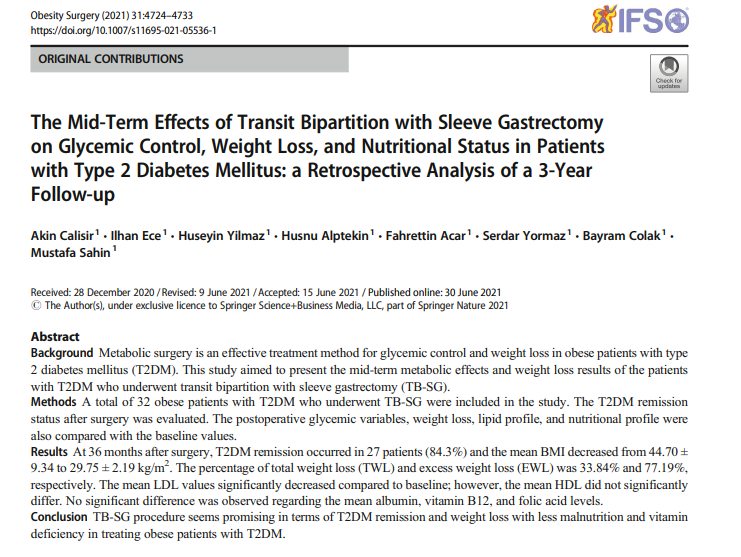 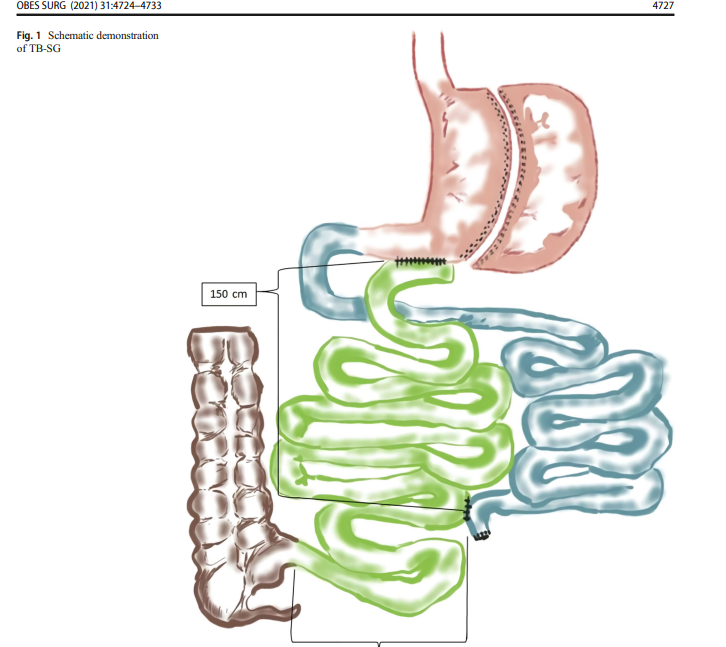 Transit bipartition
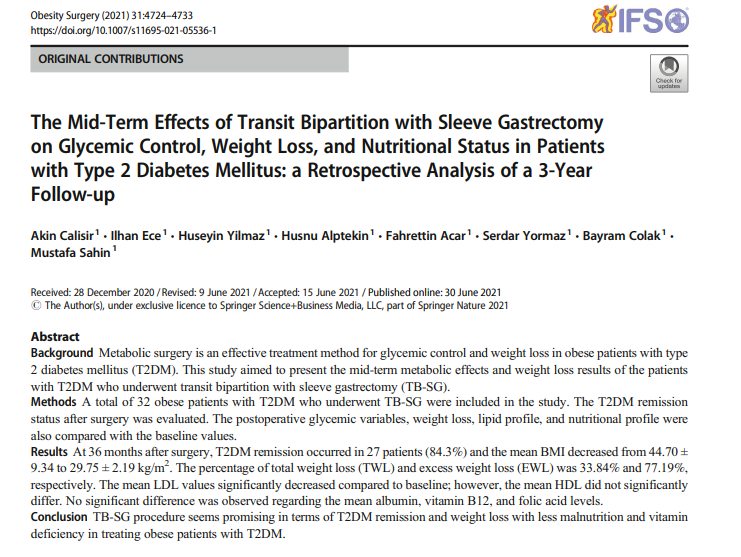 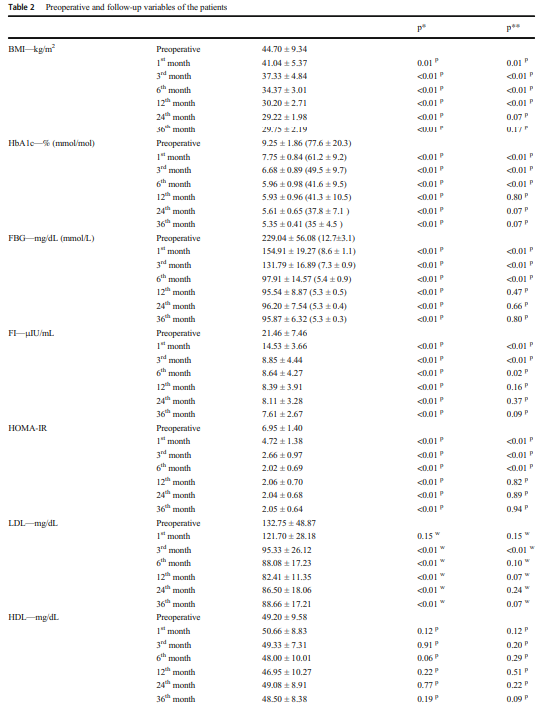 Miglioramento: BMI, Hb1Ac, Glicemia, Insulina, HDL, LDL
Transit bipartition
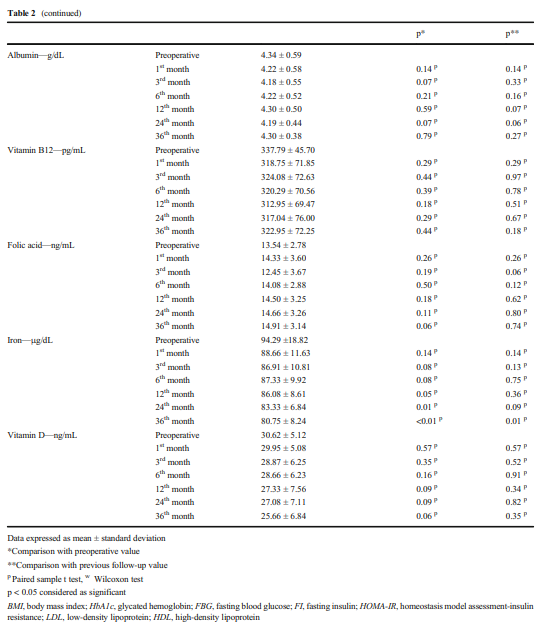 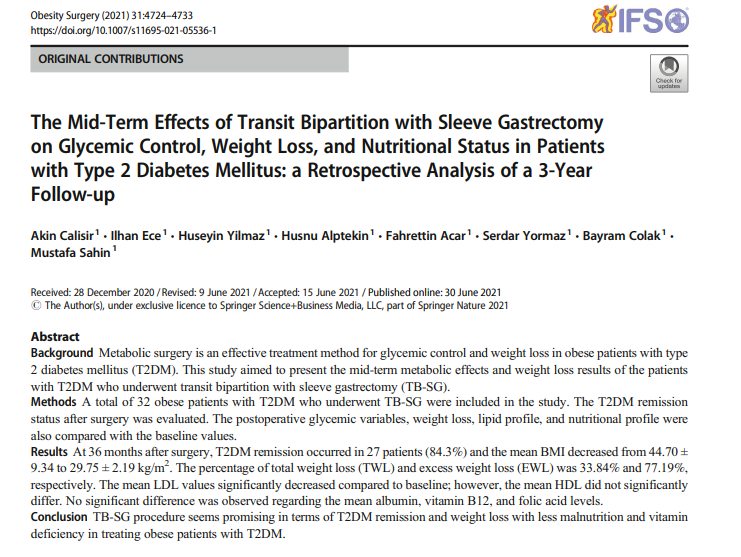 Valori normali di: Albumina, Vitamina B12, Acido folico, Ferro, Vitamina D.
Transit bipartition
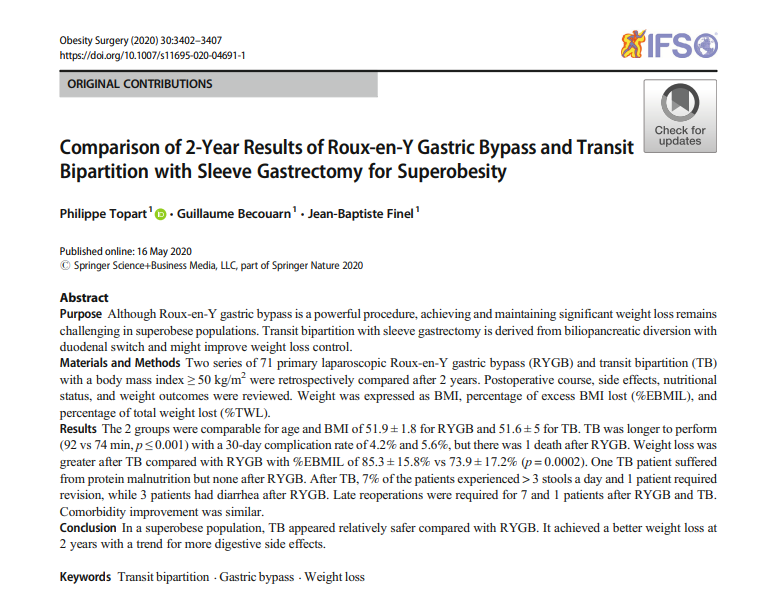 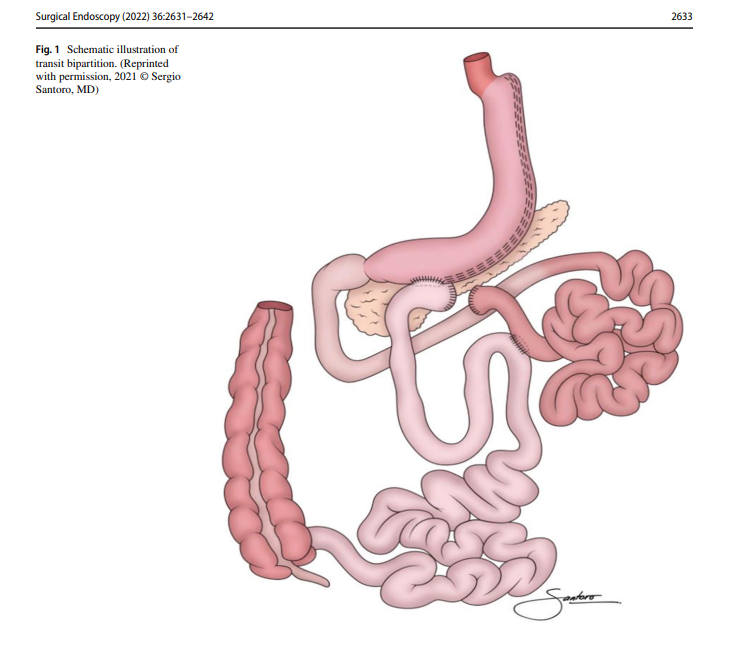 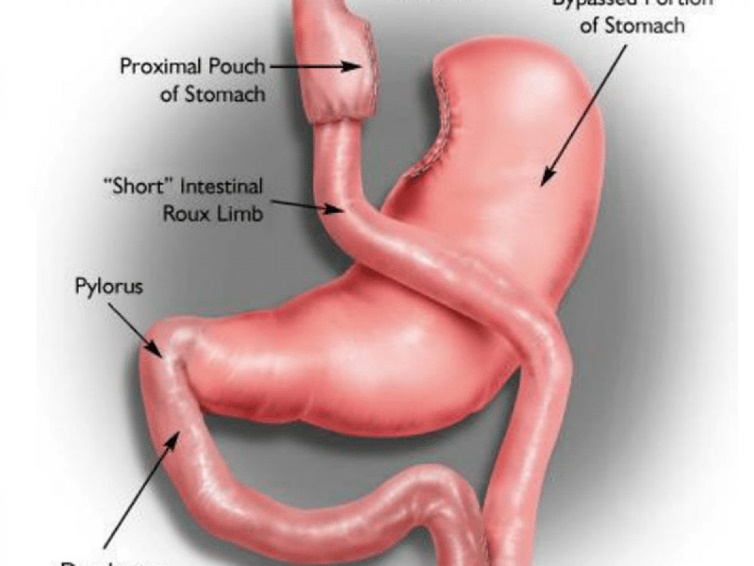 Transit bipartition
2016
SASI
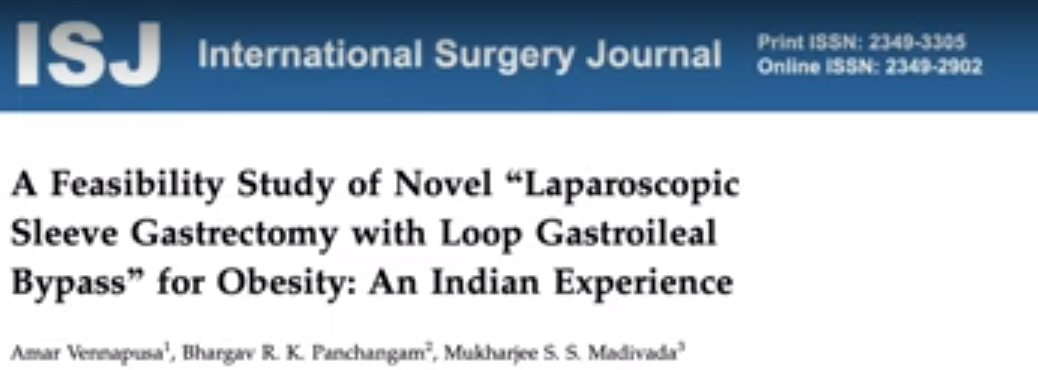 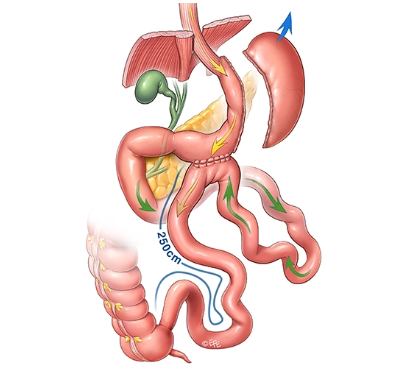 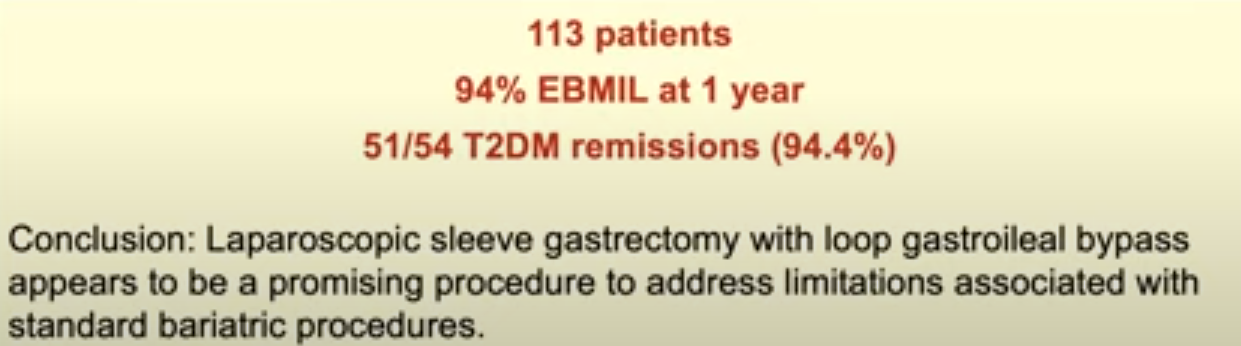 Transit bipartition
2016
SASI
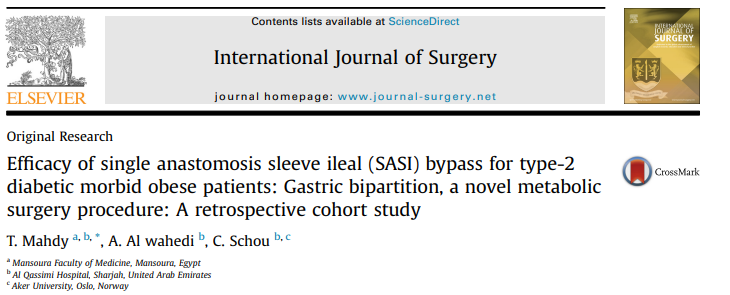 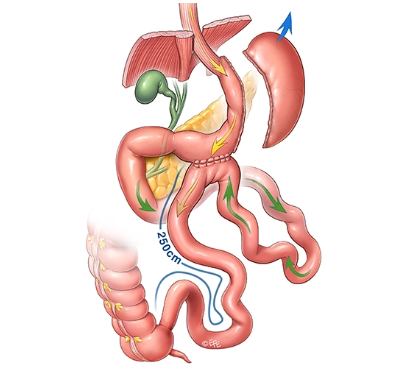 1 ANASTOMOSI GASTRO-ILEALE

RIDUZIONE TEMPO OPERATORIO

ASSENZA DI ERNIE INTERNE (NO DIVISIONE MESO

MANTENERE GLI STESSI EFFETTI «ENDOCRINI» DELLA BIPARTIZIONE SEC. SANTORO
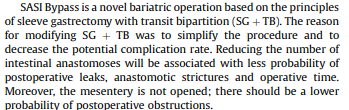 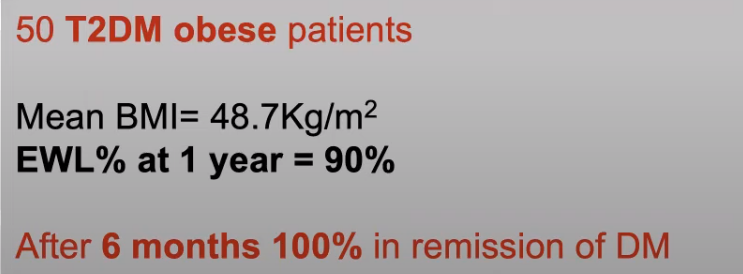 Transit bipartition
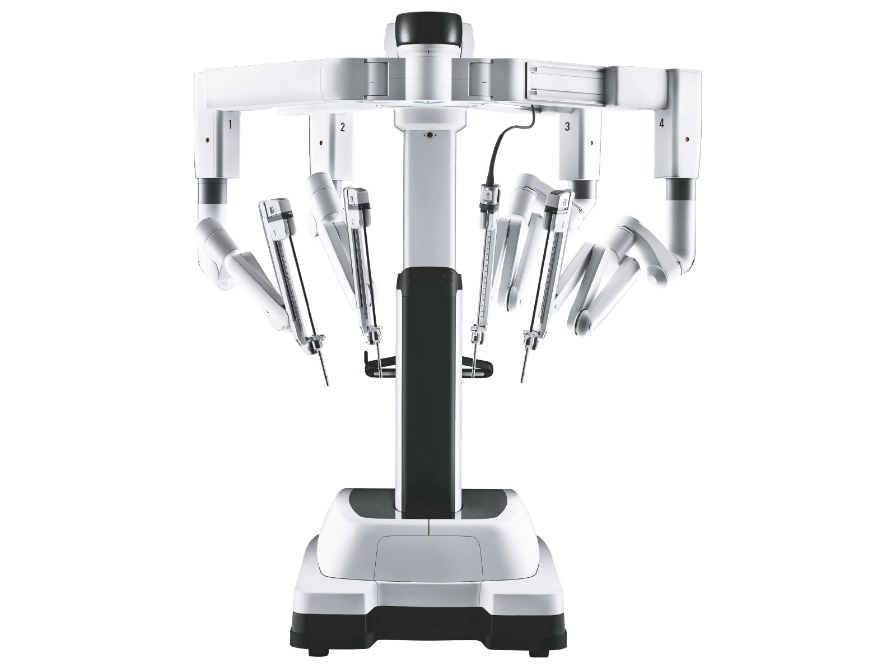 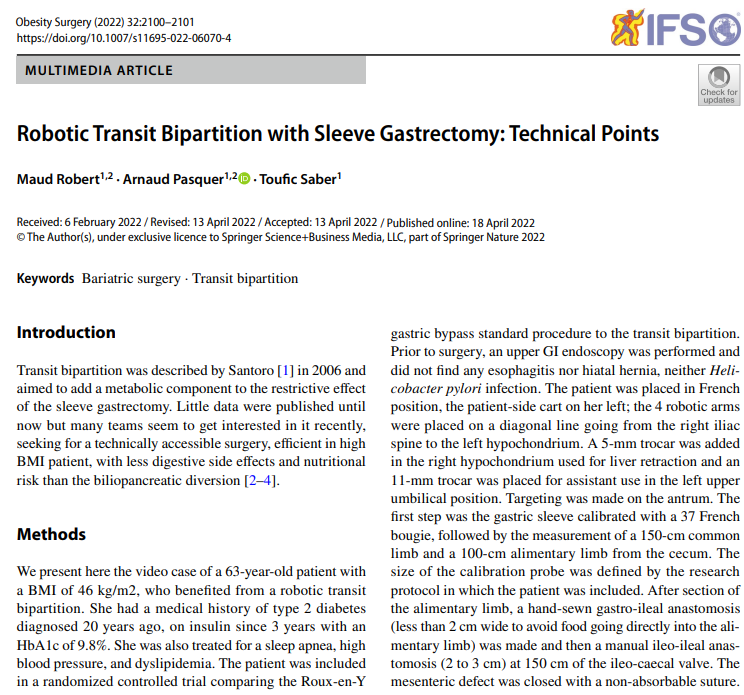 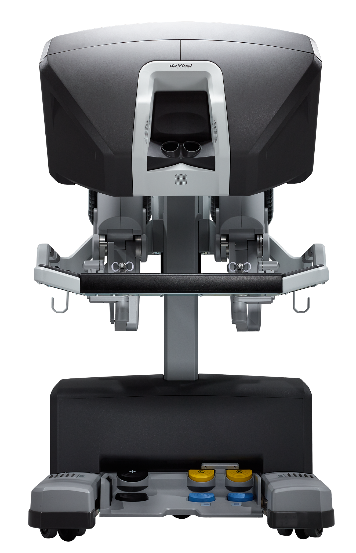 Transit bipartition
2024
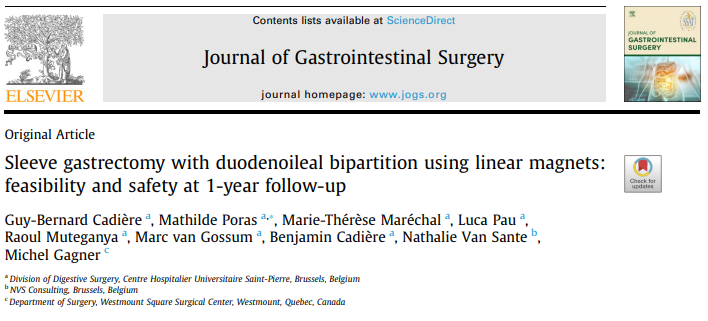 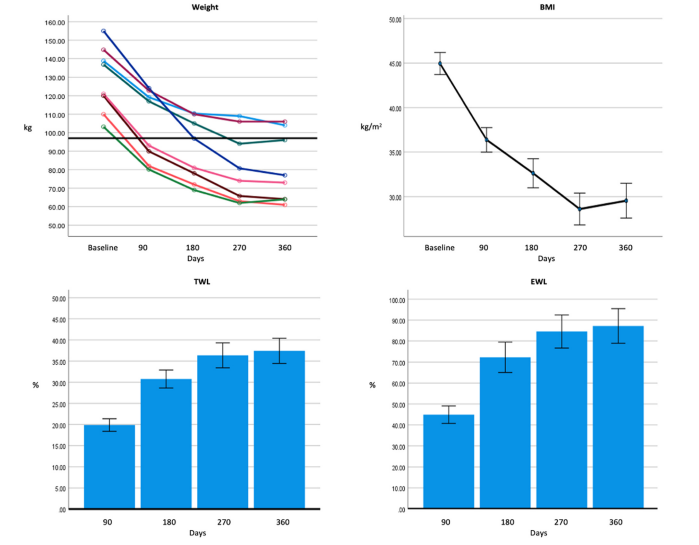 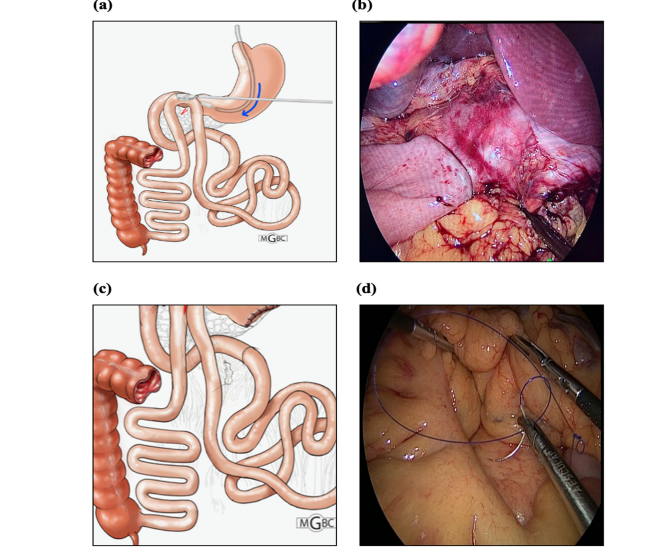 Transit bipartition
Indicazioni

Pazienti super-obesi?

Reflusso gastroesofageo?

Familiarità per tumore gastrico?

Sleeve fallita?

Altre?
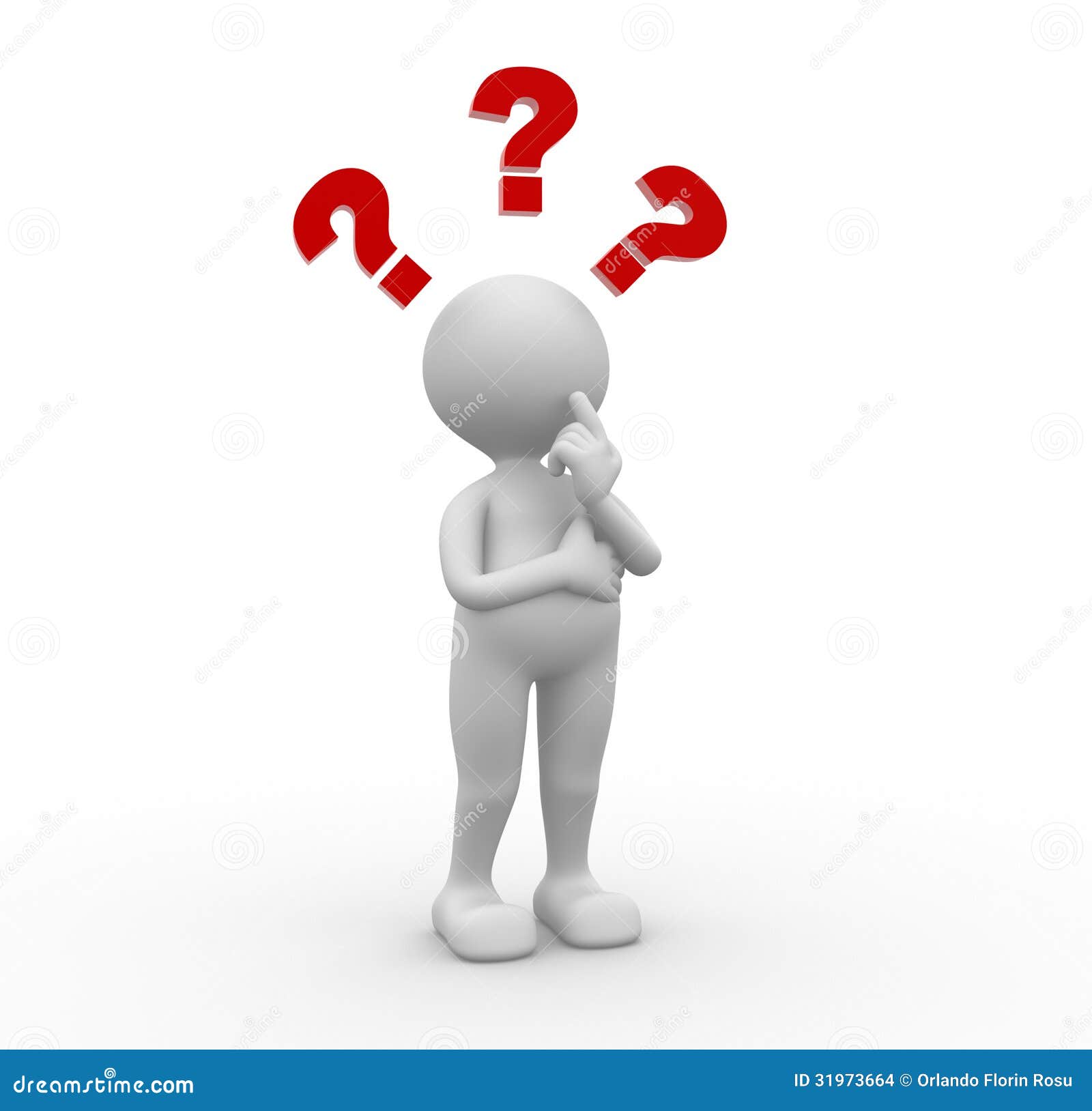 Transit bipartition
Conclusioni
Outcome bariatrici simili alla BPD-DS

Procedura chirurgica sicura ed efficace

Alto tasso di risoluzione delle comorbidità

Assenza di segmenti intestinali esclusi

No malassorbimento significativo

Accesso endoscopico preservato
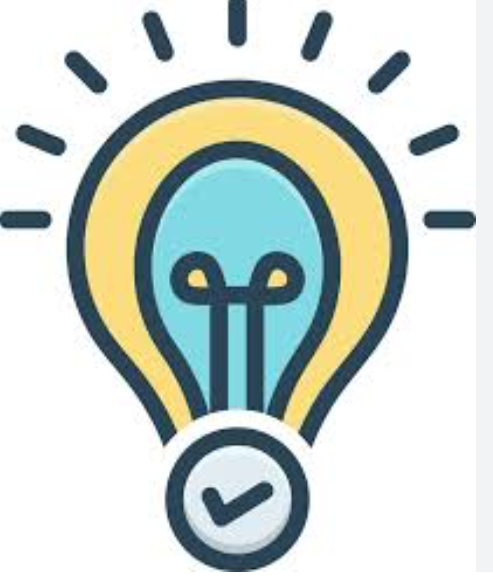 Grazie